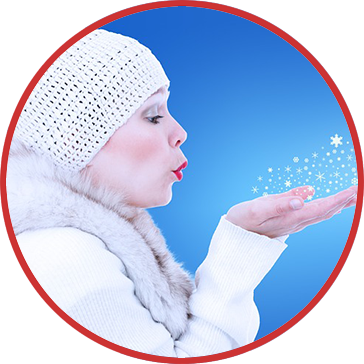 Заглавие на презентация 1
Описание на презентацията
Massa a eu tempore non ornare, dolor tempor. Litora nihil lorem pellentesque molestie amet. Velit morbi mi tempor egestas neque.
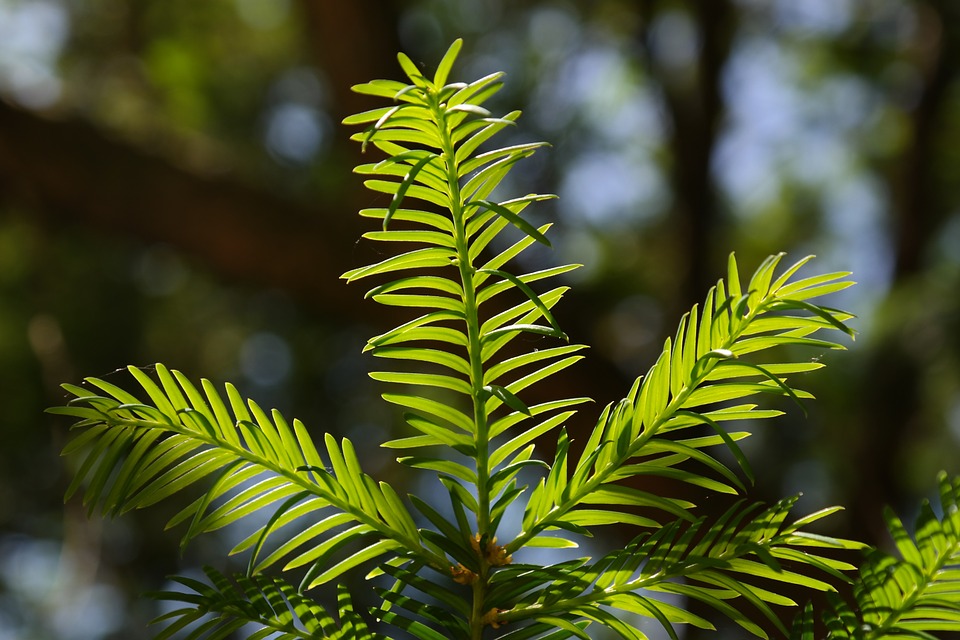 Име на Модул 1
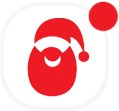 Това е описание към Модул 1. 
Massa a eu tempore non ornare, dolor tempor. Litora nihil lorem pellentesque molestie amet. Velit morbi mi tempor egestas neque. Quam laoreet nisl purus nibh in nibh, officiis nascetur a tempus donec metus tristique, cras vulputate. Quis sed sit at non blandit tellus, magna varius ac. Integer cras pellentesque ut quisque gravida quisque. Et diam risus nam sollicitudin. Eget vestibulum suscipit at, viverra arcu enim congue, in scelerisque vitae ipsum nulla at pede.
Име на слайда
Lorem ipsum dolor sit amet, sem odio mi quam felis phasellus, mauris quis mollis magna lacus, mattis a dui metus voluptas aliquet velit, aliquam ipsum. 


Error dui, pellentesque justo amet. 
At sed nec in neque arcu porta, erat curabitur aliquet auctor nonummy vitae, erat ut aliquam sit scelerisque mauris tempor, enim tortor vestibulum auctor sapien lobortis. 
Odio vestibulum libero eleifend aptent, lacus vitae nulla, erat sodales quis, rutrum sapien. A ut mi curabitur vel aenean sed. 

Nisl cursus. Sollicitudin massa, pulvinar in wisi ullamcorper pretium nullam, ipsum duis consequat sit magna eu. Repudiandae eaque libero eros ultricies nulla, etiam sem sint nunc aliquam, eu fringilla mi dolor diam id vel, donec ullamcorper auctor ornare, velit facilisi volutpat platea non.
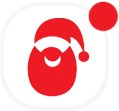 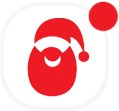 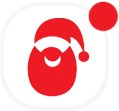 Заглавие на снимка
Тестова презентация 1
Модул 1
Име на слайда
Таблица 1
Dui vestibulum ultrices integer, donec magna odio wisi wisi non. Taciti quis sit wisi, curabitur lorem, aliquet eget volutpat, consectetuer purus lorem, et sapien hac. Pede enim fringilla nunc turpis. Sed luctus metus risus justo tristique libero. Ut tellus et maecenas morbi sed urna, quam vel erat, ante phasellus aut felis vestibulum faucibus viverra, risus ac neque laoreet tempus ligula, nulla tristique in. 

Pede metus praesent tempora viverra nulla mollis, vitae est enim sit viverra, sed suscipit inceptos suspendisse pede neque, nec molestie, nec scelerisque quis ultricies mattis. Ligula nibh lectus neque pellentesque sagittis voluptas, aliquam et justo phasellus duis lectus, massa ut nec a senectus enim ultrices, nam quisque montes praesent enim rutrum. 
Felis est pede augue pellentesque a egestas. 

Aliquet auctor, odio enim dui faucibus ipsum in vestibulum, est lacinia. Elit habitasse eget suscipit donec adipiscing. Suspendisse adipiscing, convallis id, adipiscing libero lacus vivamus, sapien id et blandit nec.
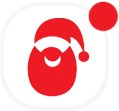 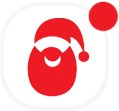 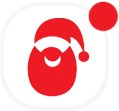 Тестова презентация 1
Модул 1
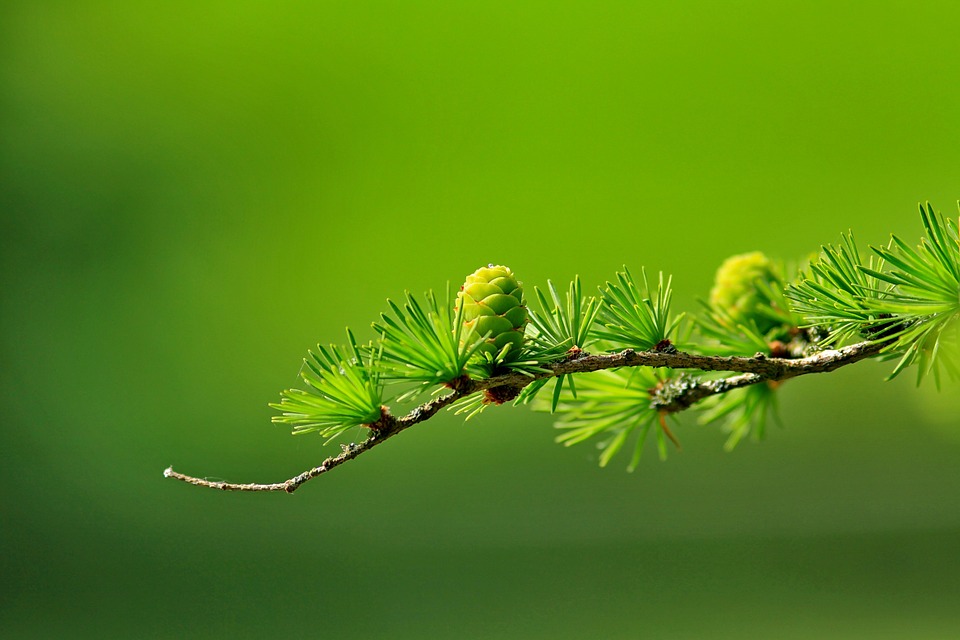 Модул 3
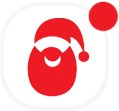 Това е описание към Модул 3. 
Massa a eu tempore non ornare, dolor tempor. Litora nihil lorem pellentesque molestie amet. Velit morbi mi tempor egestas neque. Quam laoreet nisl purus nibh in nibh, officiis nascetur a tempus donec metus tristique, cras vulputate. Quis sed sit at non blandit tellus, magna varius ac. Integer cras pellentesque ut quisque gravida quisque. Et diam risus nam sollicitudin. Eget vestibulum suscipit at, viverra arcu enim congue, in scelerisque vitae ipsum nulla at pede.
Име на слайда
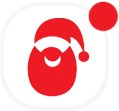 Това е описание към слайда. 
Quis sed sit at non blandit tellus, magna varius ac. Integer cras pellentesque ut quisque gravida quisque. Et diam risus nam sollicitudin. Eget vestibulum suscipit at, viverra arcu enim congue, in scelerisque vitae ipsum nulla at pede.
Име на слайда
Графика 1
Mollis odio ullamcorper, varius lorem, dui nonummy pellentesque ipsum sapien, volutpat elit. Et sed consequat. Torquent pellentesque dolor porta purus tellus, pulvinar at amet et praesent nunc massa. Lectus nec. Vestibulum accumsan tincidunt semper duis.
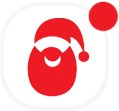 Графика с данни
Тестова презентация 1
Модул 3